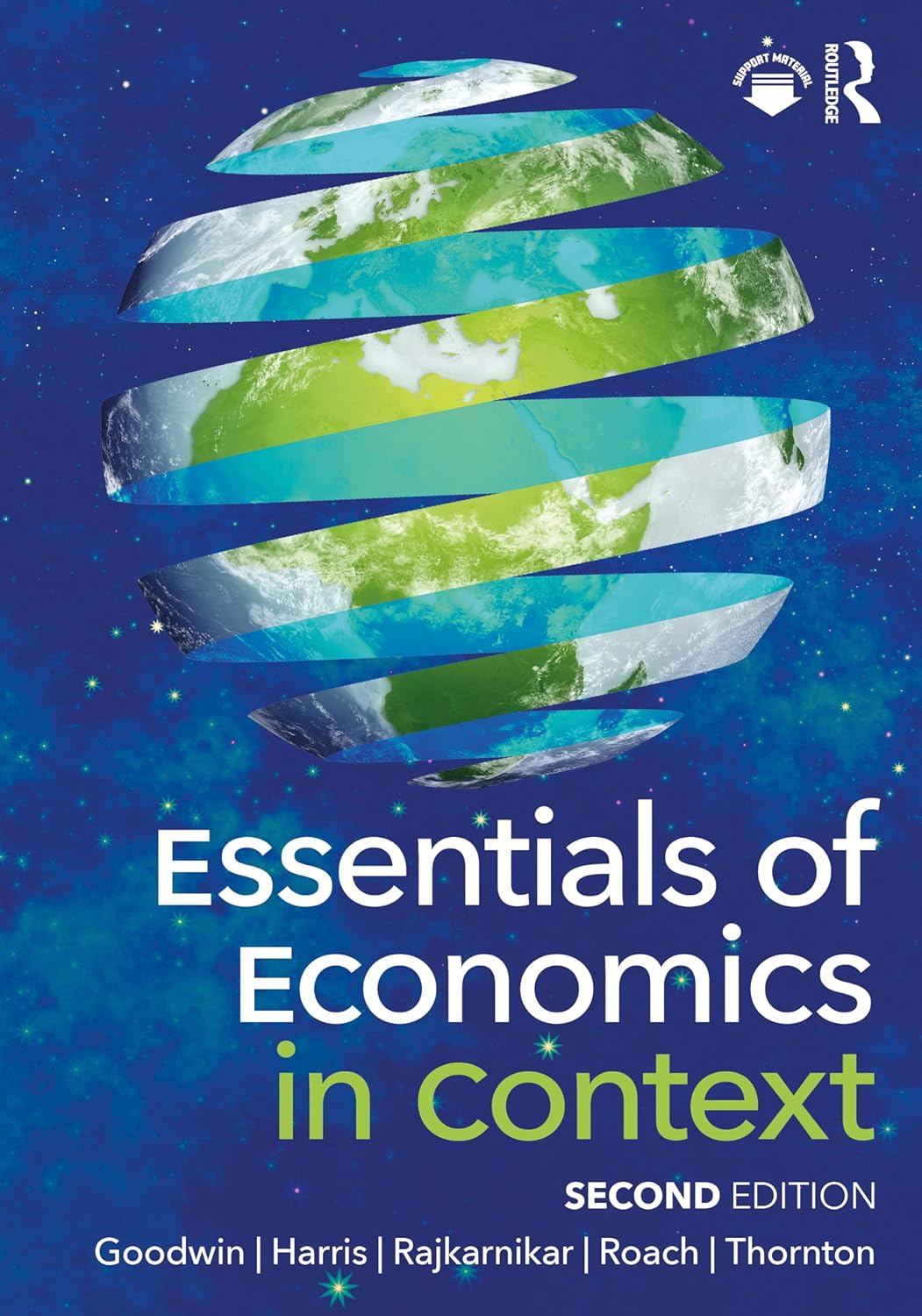 Chapter 6:

Market Structure
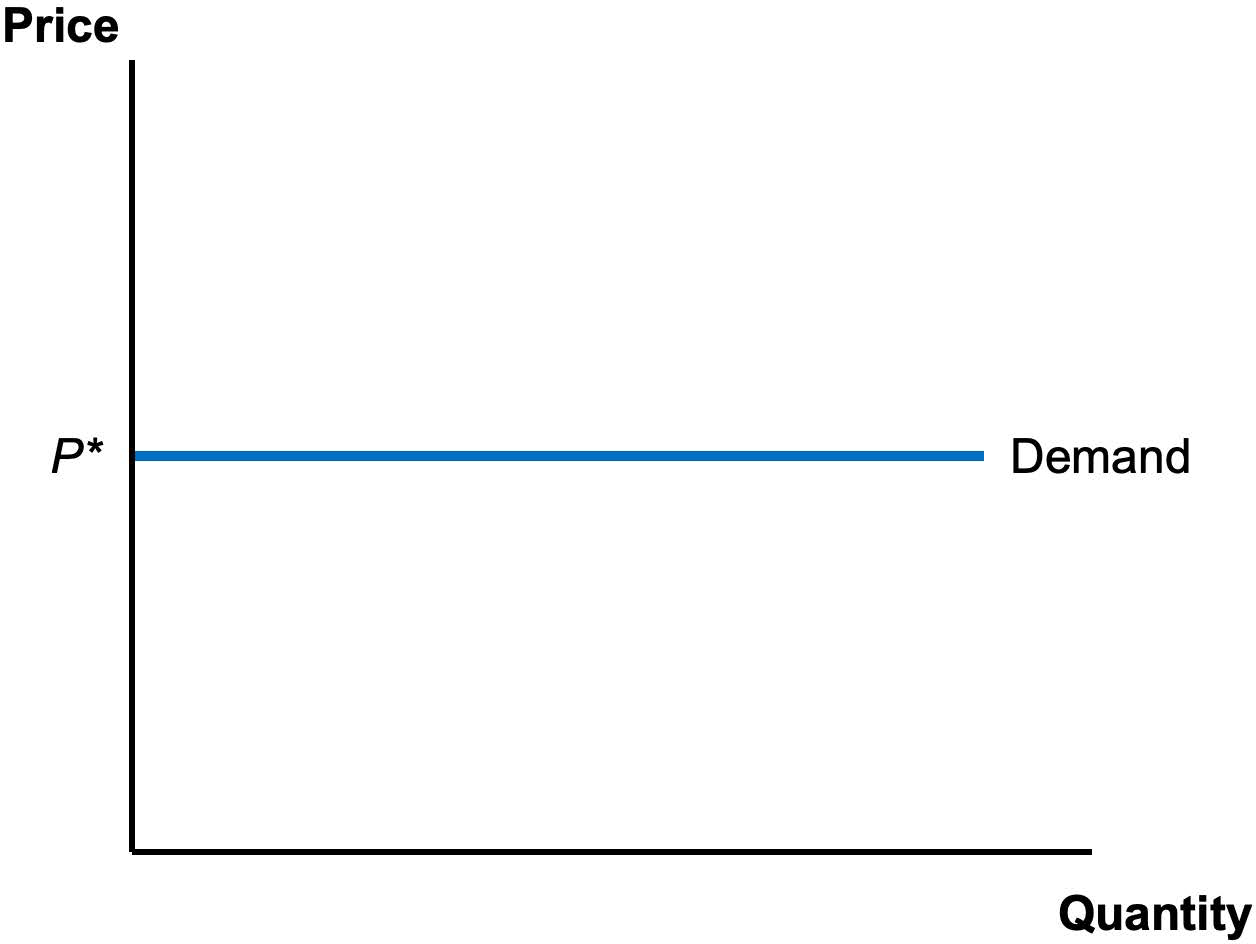 [Speaker Notes: Figure 6.1]
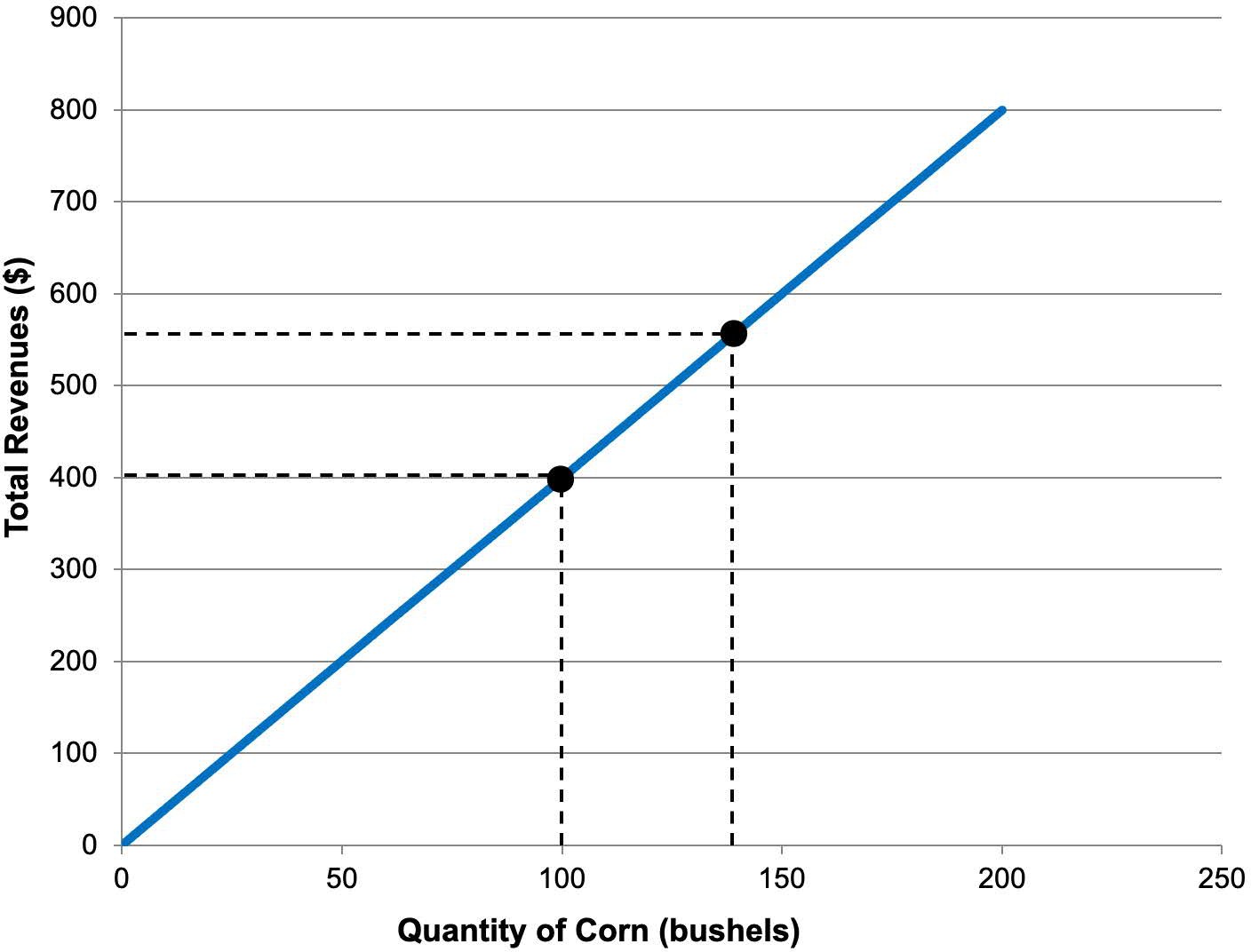 [Speaker Notes: Figure 6.2]
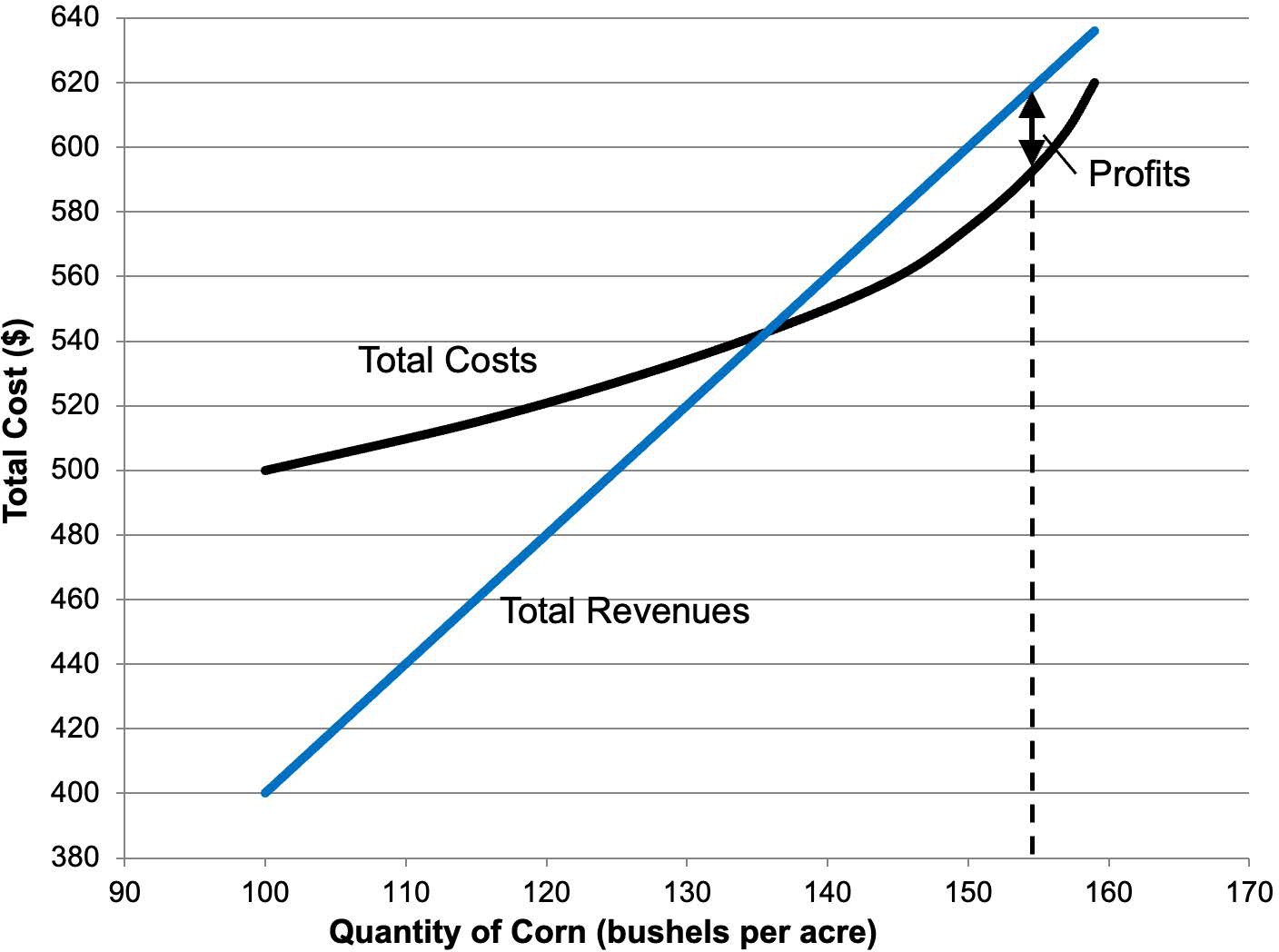 [Speaker Notes: Figure 6.3]
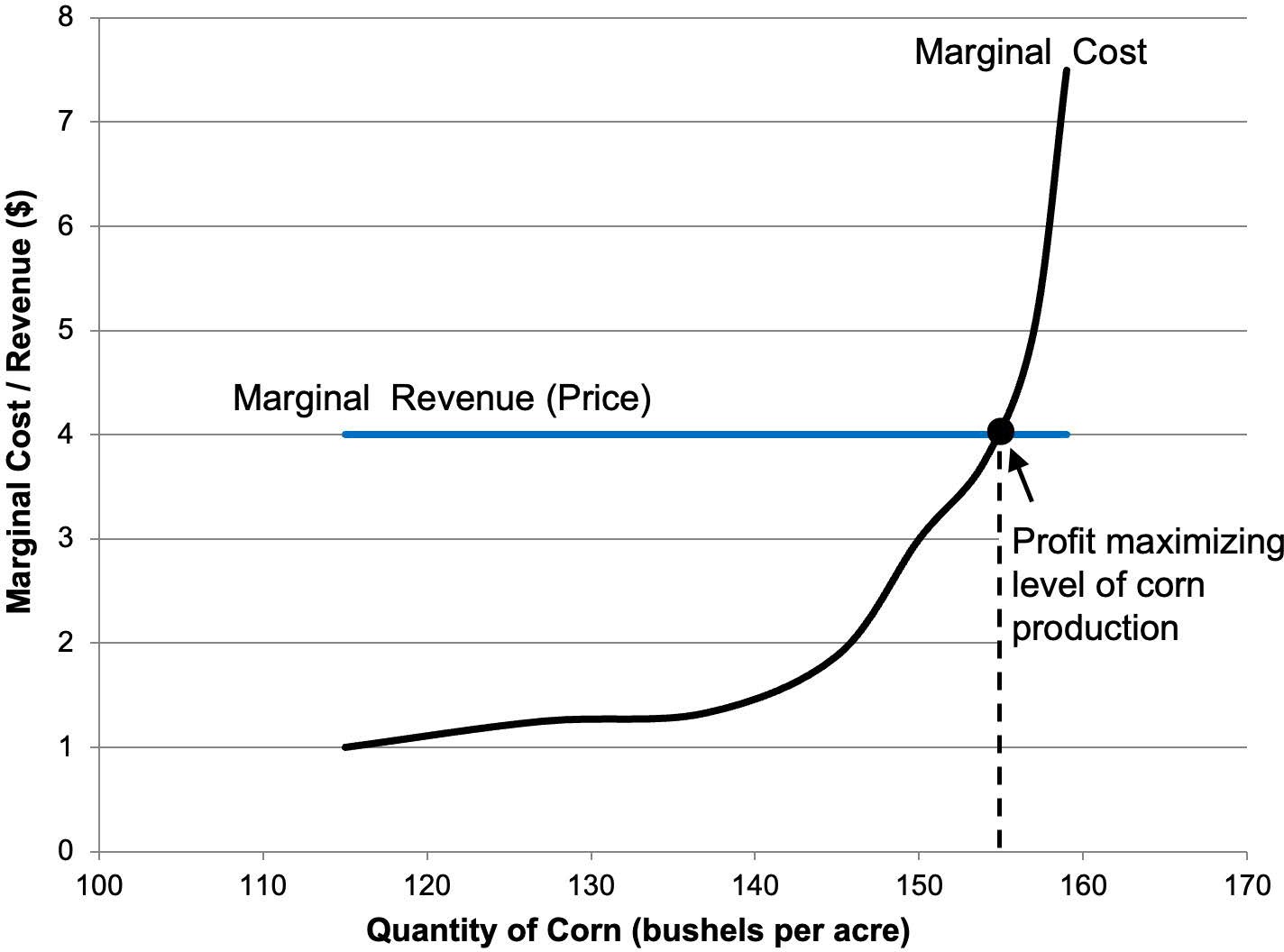 [Speaker Notes: Figure 6.4]
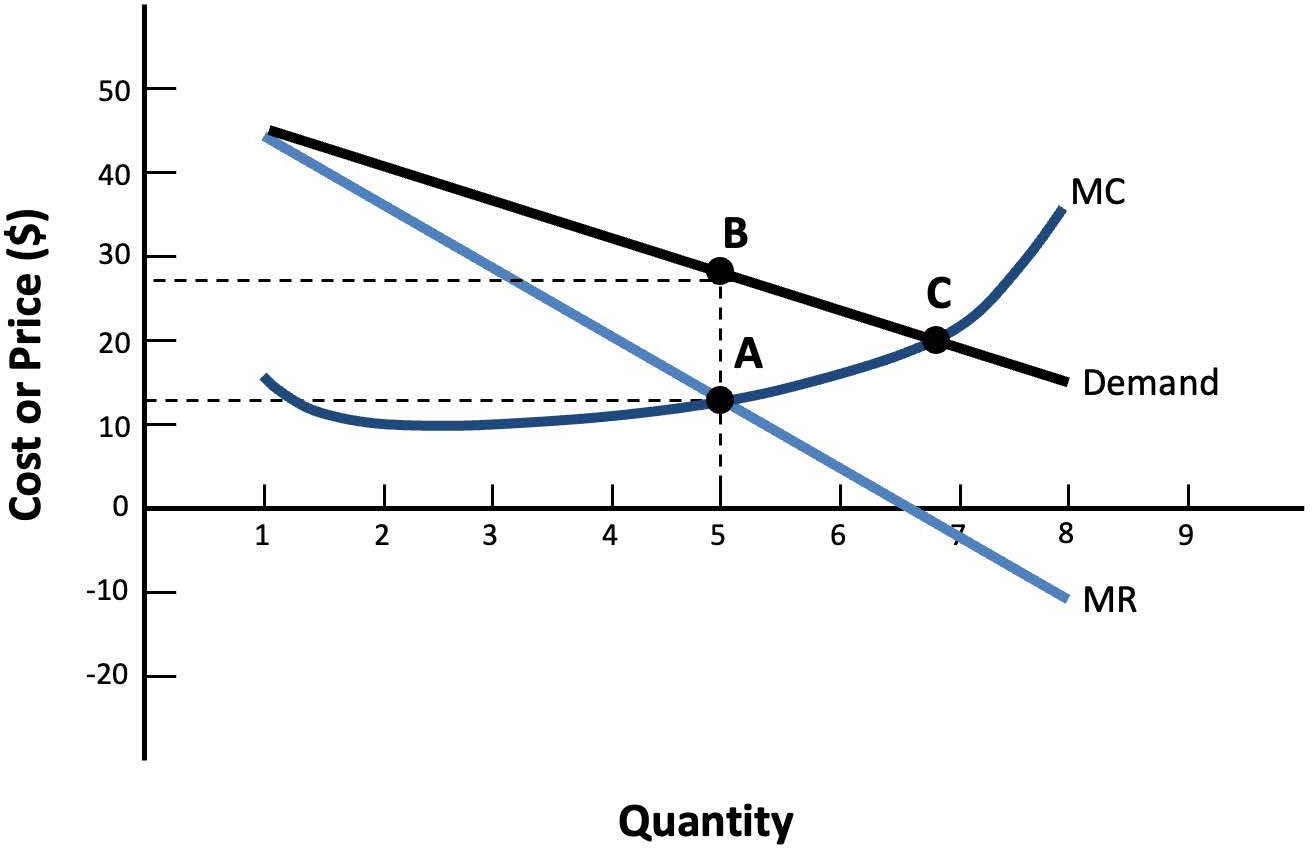 [Speaker Notes: Figure 6.5]
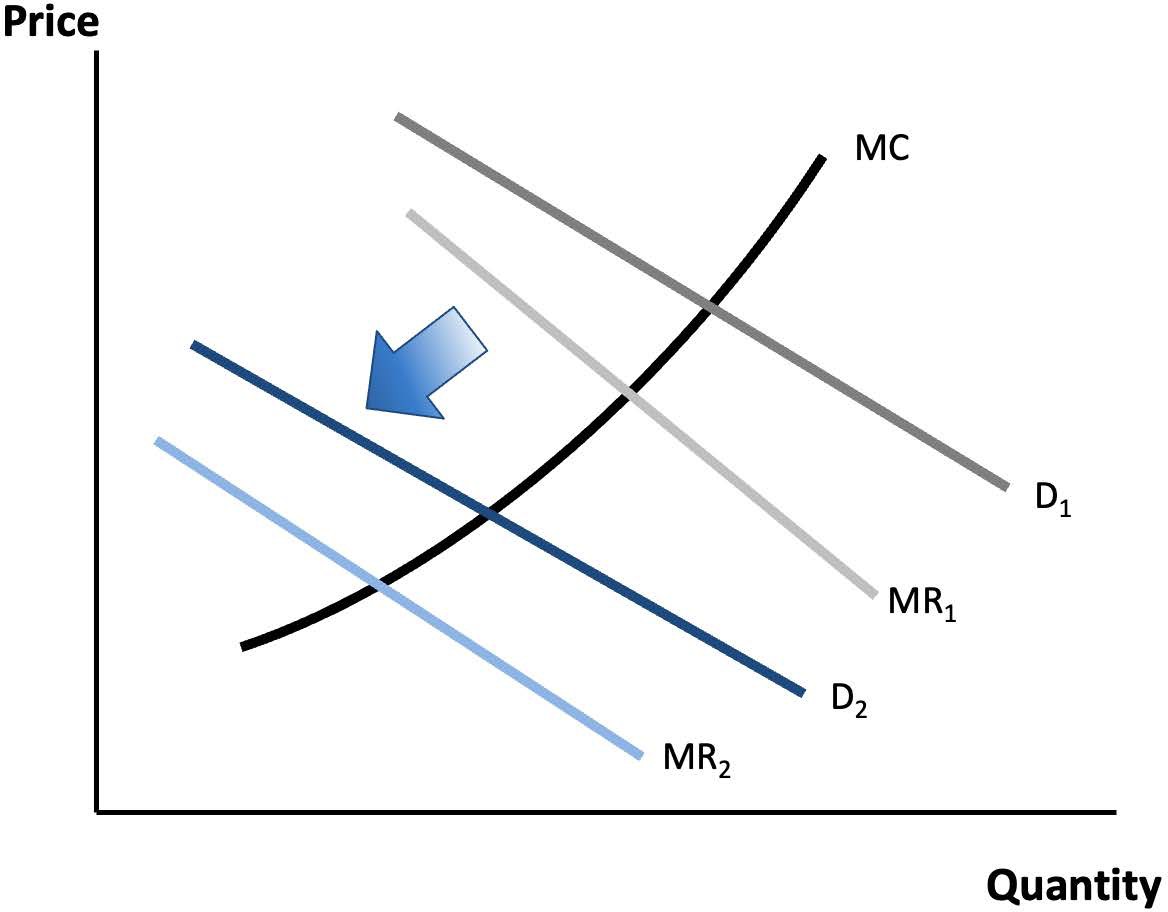 [Speaker Notes: Figure 6.6]
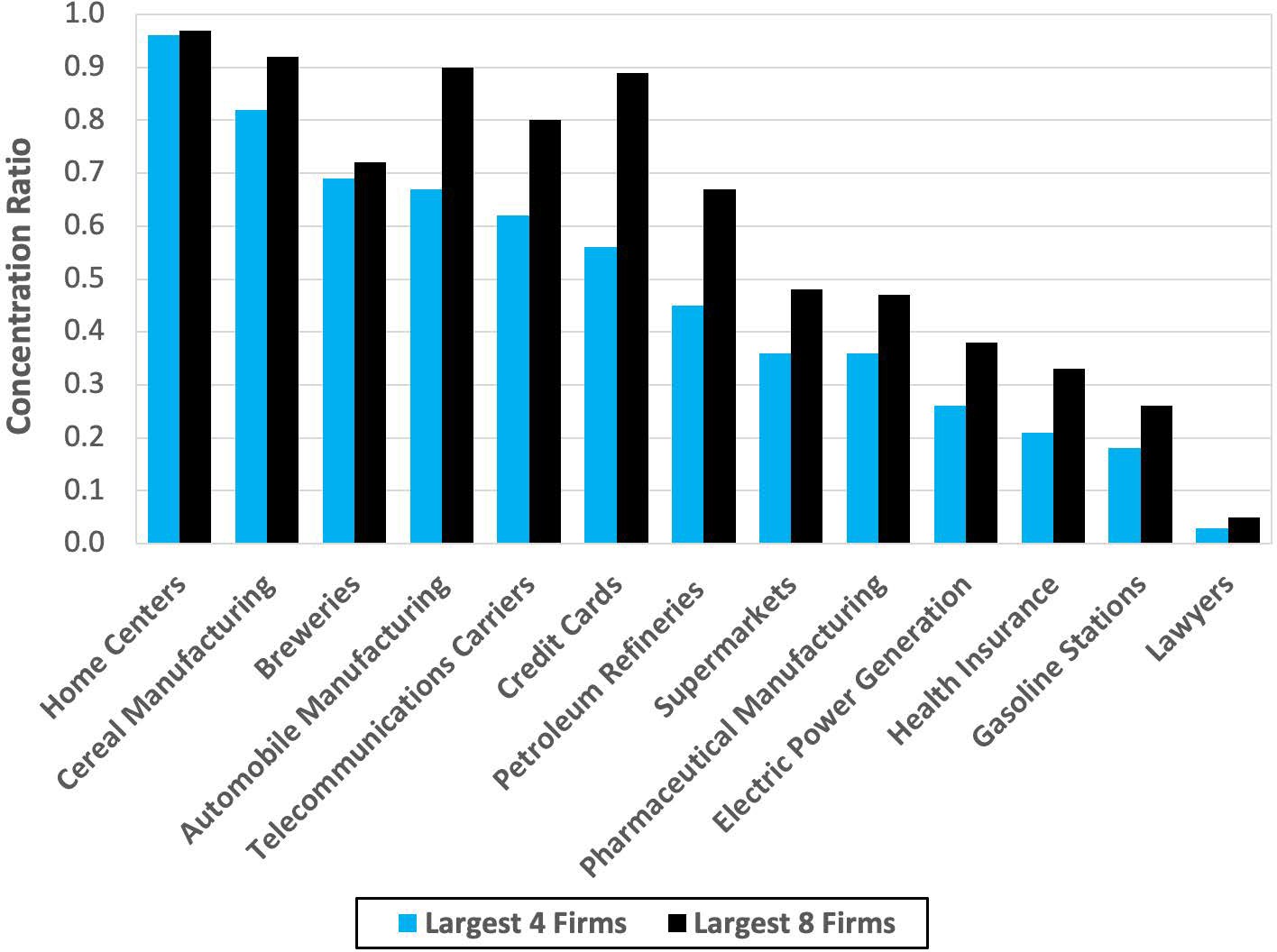 [Speaker Notes: Figure 6.7]
Table 6.1 Profit Maximization, Based on Analysis of Total Costs and Total Revenues
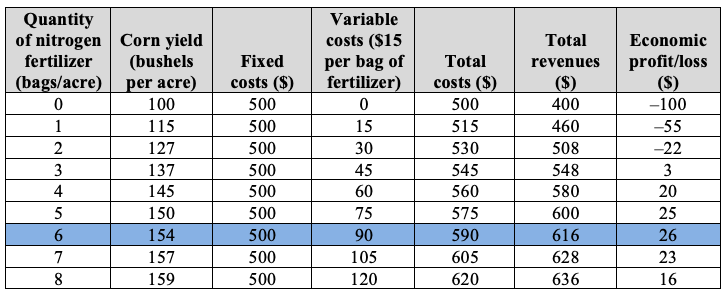 Table 6.2  Profit Maximization, Based on Analysis of Marginal Costs and Marginal Revenues
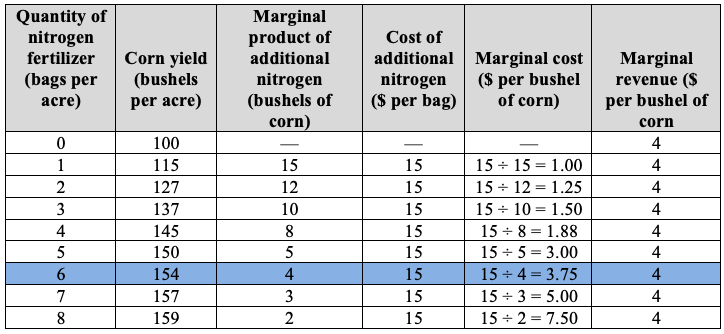 Table 6.3  Impact of a Decrease in Corn Prices
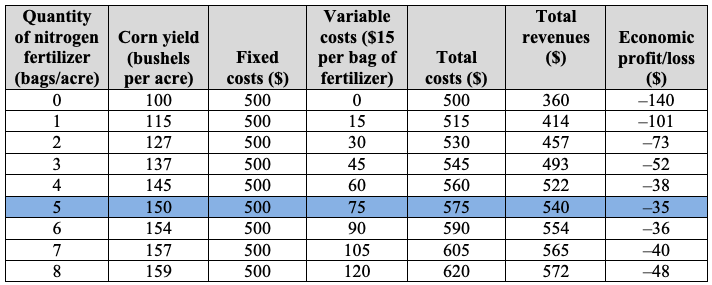 Table 6.4  Total and Marginal Revenue for a Monopolist
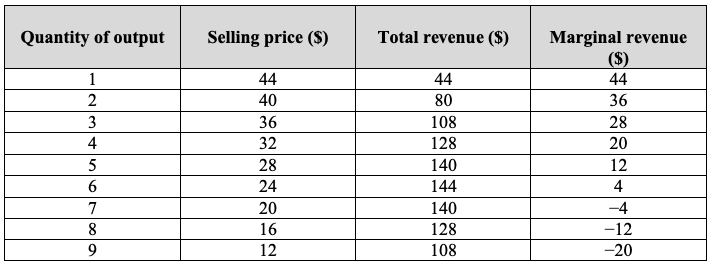